CLARIN-NL:Contributions by NLP &Current Status
Jan Odijk
CLIN-dag
Antwerp, 2015-02-06
1
Overview
CLARIN
CLARIN-NL and NLP
CLARIN-NL Portal
CLARIN-NL: Current Status and Near Future
2
CLARIN Infrastructure
A research infrastructure for humanities researchers who work with digital language resources
Research infrastructure: facilities, resources and related services used by the scientific community to conduct top-level research 
Humanities researchers: linguists, historians, literary scholars, …
Language resources: lexicons, corpora, databases, …; text, audio, video, ….
3
CLARIN-NL and NLP
NLP data and software developed by you now available to humanities researchers in general thanks to CLARIN-NL
By specifically designed search engines and interfaces
By user friendly interfaces to software
Mostly as web applications (and web services)
Most by NL, some by FL, some together
4
CLARIN-NL and NLP
Easy Access to data
OpenSONAR (see Reynaert’s presentation)
GrETEL (Flanders) (see Augustinus et al.’s poster )
Cornetto (lexico-semantic database)
DuELME (multiword expressions database)
PaQu   (see Odijk’s poster )
Autosearch (as of March 2015)
5
CLARIN-NL and NLP
Easy use of software
INPOLDER/Adelheid (syntactic analysis of 13th century Dutch )
TTNWW (orthographic normalisation, pos-tagging, parsing, NER, co-reference assignment, speech transcription, ….) (NL+FL)
TiCCLops (orthographic normalisation)
PICCL   (see Reynaert’s poster)
Stylene (Flanders) – stylistic analysis
6
CLARIN-NL and NLP
Facilitated by 
CLAM wrapper to easily build web services
Increased syntactic interoperability: FoLiA increasingly a de facto standard format in NL for linguistically annotated corpora 
Increased semantic interoperability through ISOCAT and currently the CLARIN Concept Registry (poster by Schuurman et al.)
7
CLARIN-NL Portal
CLARIN-NL Portal: http://portal.clarin.nl 
Faceted search in data and services created by CLARIN-NL
Search by research domain, language, tool task, linguistic annotation and several other facets
Links to search facilities in the whole CLARIN infrastructure
Educational packages: https://dev.clarin.nl/node/CLARIN%20Educational%20Packages 
And much more….
8
Current Status
CLARIN-NL finishes by April 1st, 2015
Final event: 
Friday March 13, 2015, (morning) 
Netherlands Institute for Sound & Vision, Hilversum
Register via the CLARIN-NL website: http://www.clarin.nl/node/2074
9
Near Future
CLARIAH-CORE successor project
Jan 1, 2015 – Dec 31, 2018
12 m euro
Kick-off: 
Friday March 13, 2015, (afternoon) 
Netherlands Institute for Sound & Vision, Hilversum
Register via the CLARIAH-website http://www.clariah.nl/activiteiten/clariah-kick-off
10
Thanks for Attention!
11
Subdisciplines
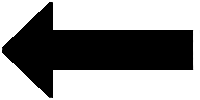 12
Languages Covered
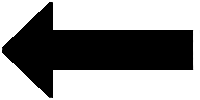 And many more (> 2,000) from all CLARIN countries
13
What you can do
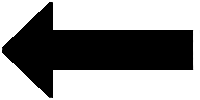 14